Ternary Volatile Random Access Memory based on Heterogeneous Graphene-CMOS Fabric
- Santosh Khasanvis, K. M. Masum Habib*, Mostafizur Rahman, Pritish Narayanan, Roger K. Lake* and Csaba Andras Moritz

University of Massachusetts Amherst
*University of California Riverside
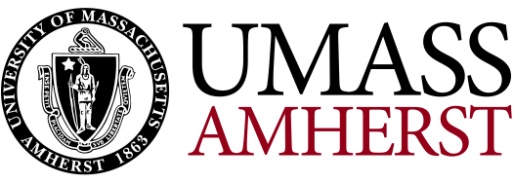 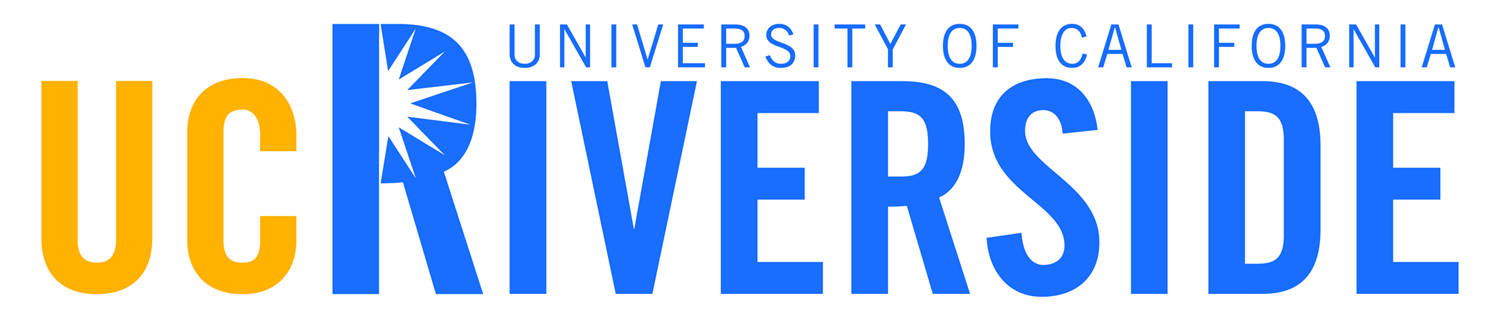 Outline
Motivation
Bi-Layer xGNR Device, Latch
Proposed Memory Cell - Ternary GNTRAM
Evaluation and Comparison with CMOS SRAM
Summary
Multistate Memory: Motivation & Vision
Binary Memory Array
Multistate Memory Array
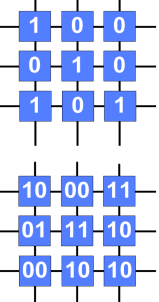 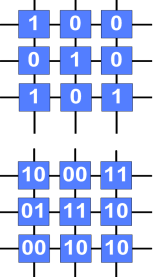 SRAM  Area Trends
Challenges with CMOS SRAM

Slowdown in area scaling (50% down to 30% per generation)

Increasing leakage concerns
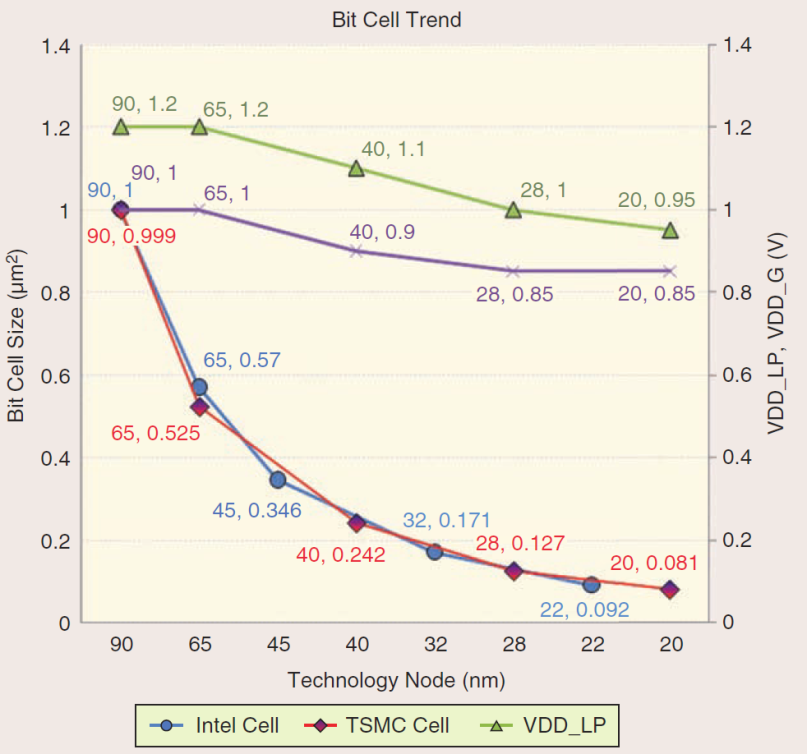 Proposed: Multi-bit/cell with novel graphene structures
Current: Single bit/cell
SRAM Cell Size
Concept
Source: 2012 ISSCC Tech Trends
Vision – New multi-bit per cell volatile memory with graphene
Bi-Layer Graphene Nanoribbon Crossbar Device (xGNR) & Application
Latch Configuration
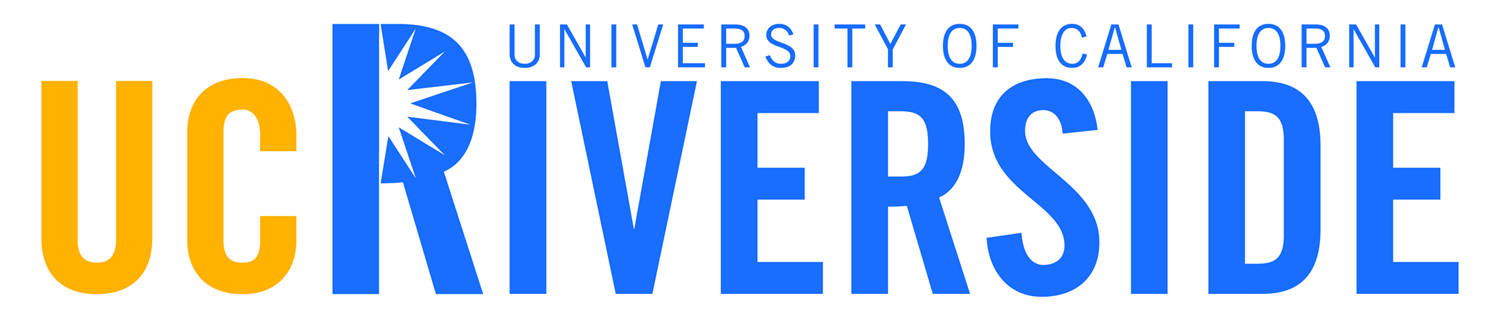 DC Characteristics
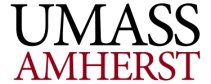 Vdd
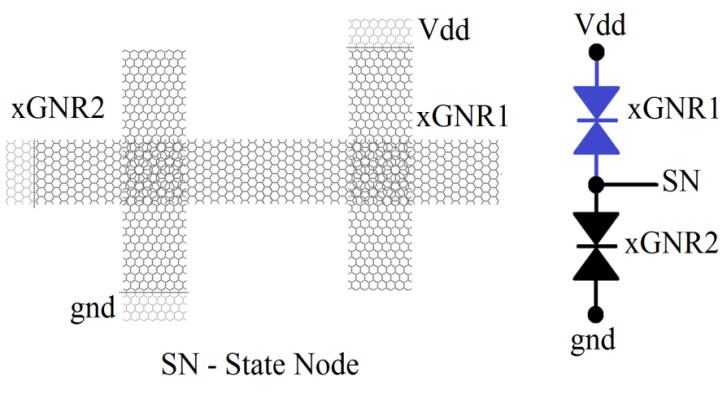 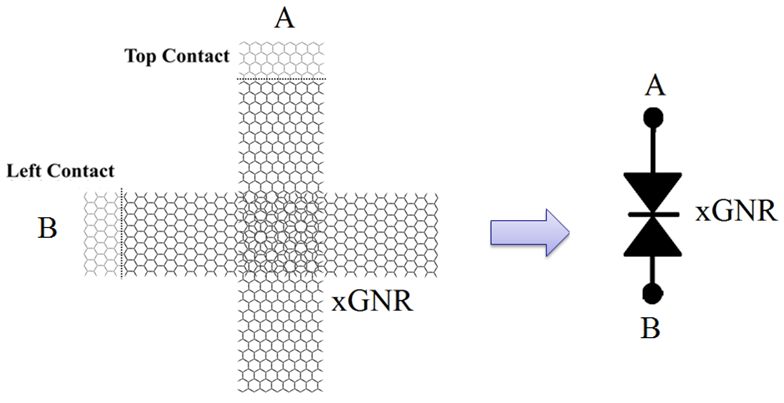 A
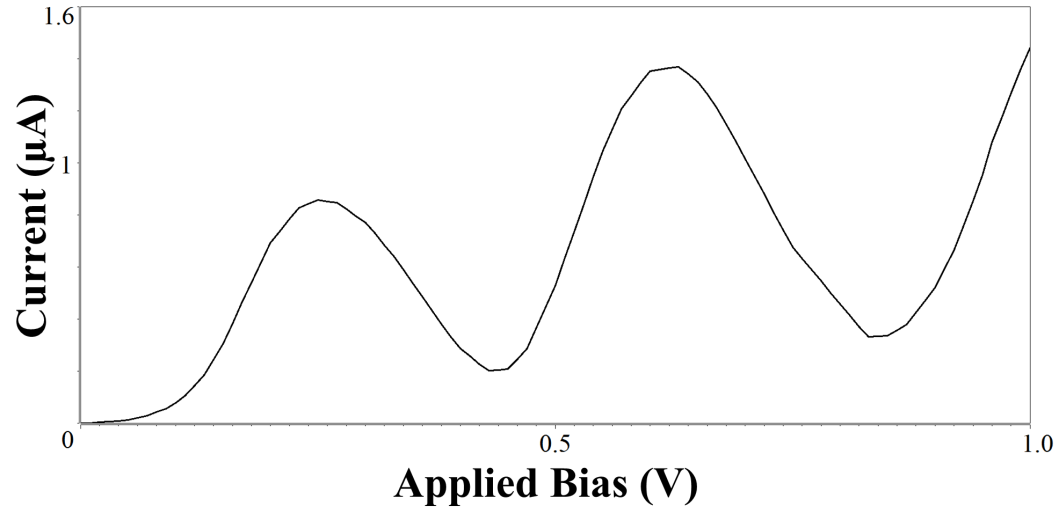 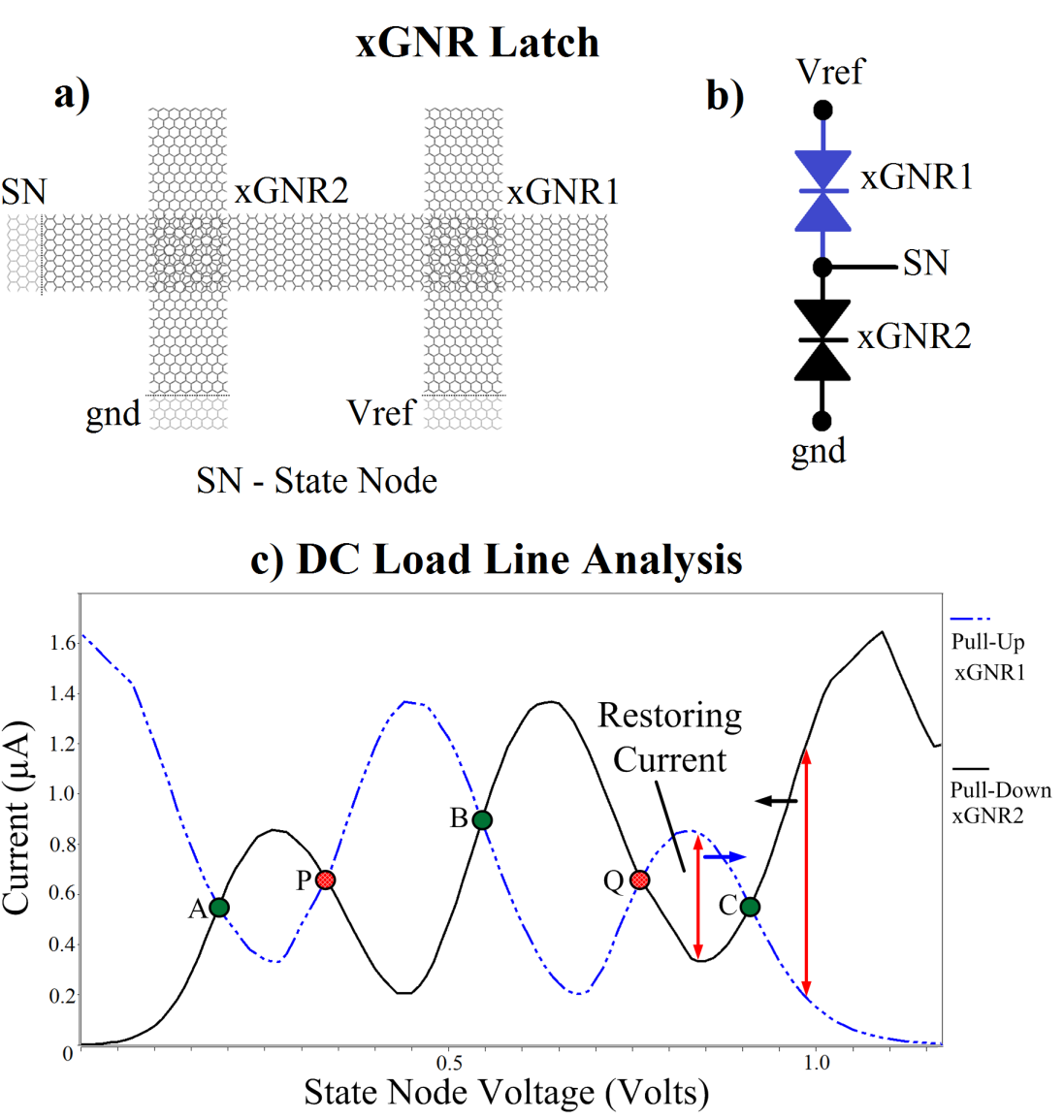 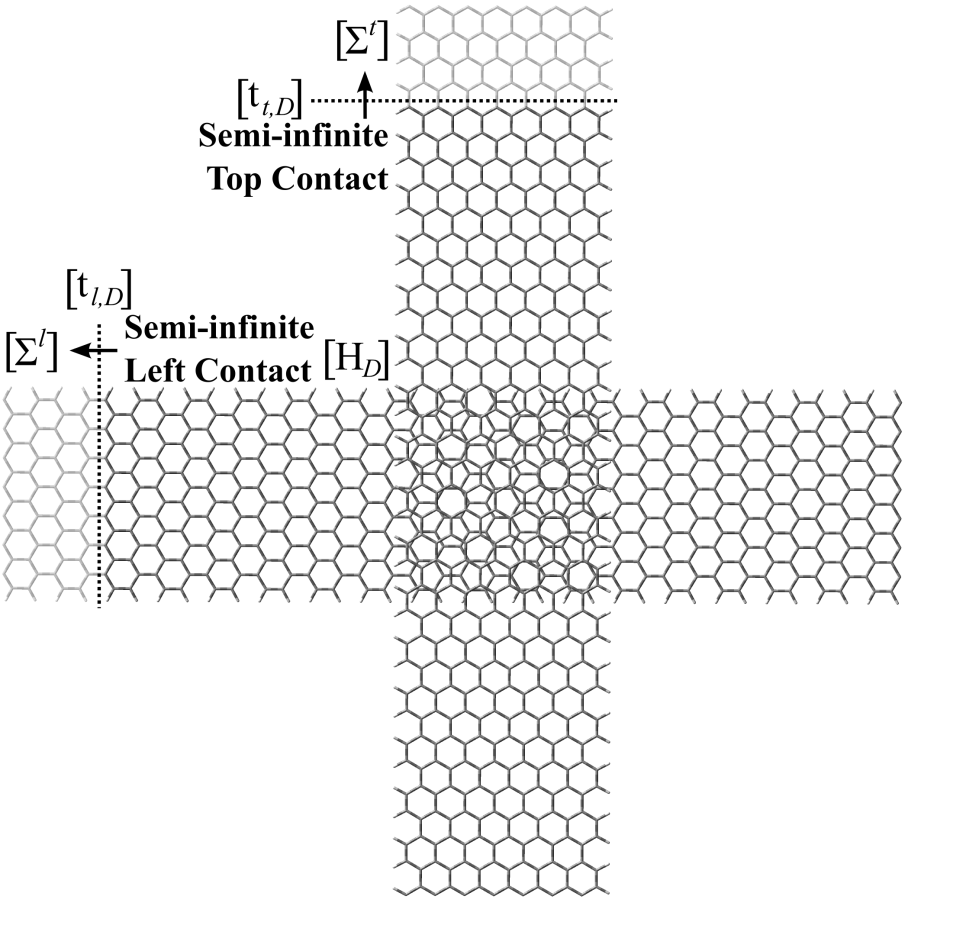 SN
DC Load Line Analysis
B
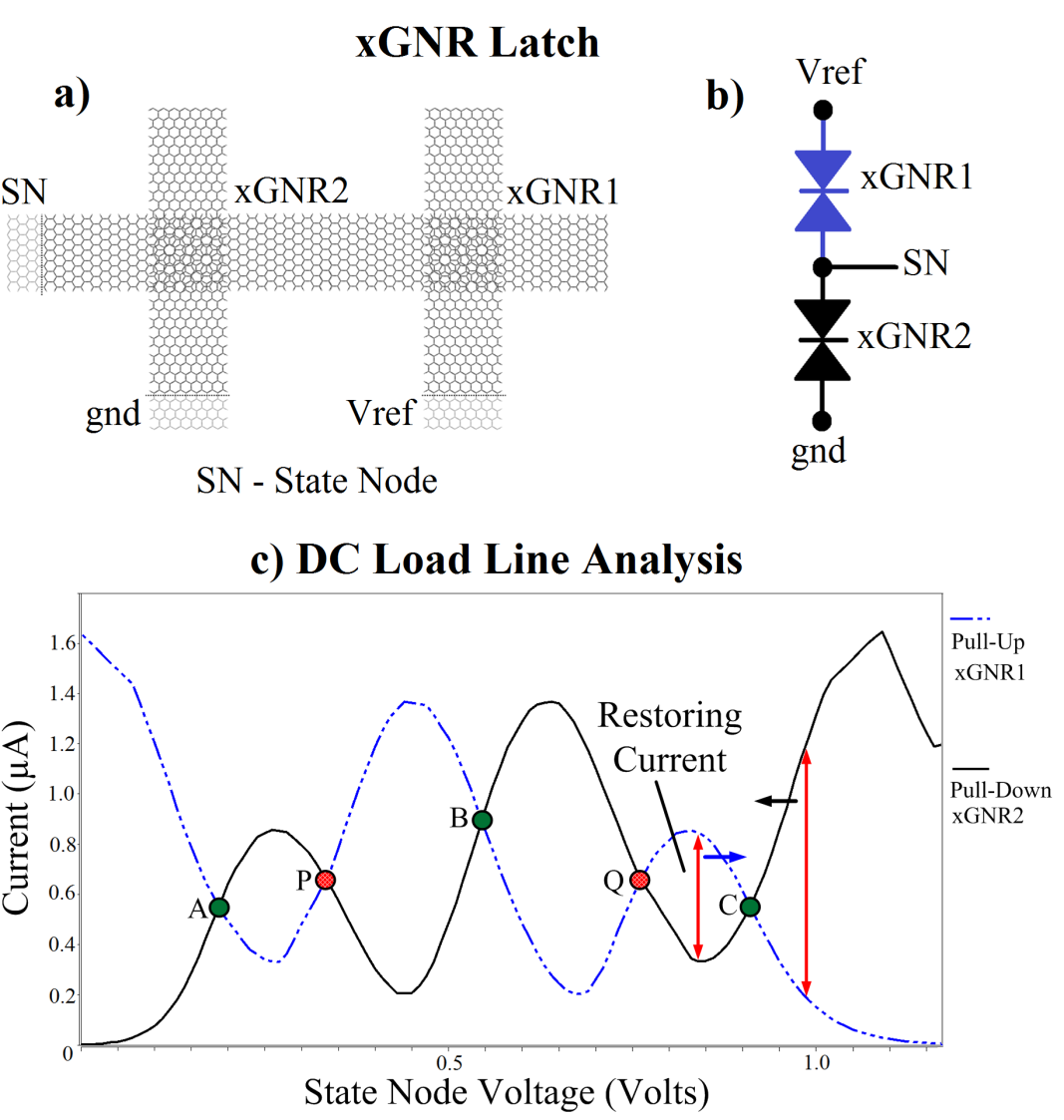 Graphene Nanoribbon Crossbar Resonant Tunneling Diode - K. M. M. Habib and R. K. Lake, University of California Riverside
Unstable
Armchair Graphene Nano-Ribbons arranged in a crossbar geometry (xGNR) exhibit Negative Differential Resistance (NDR)
Stable
xGNRs in series form a latch with multiple stable states (A, B & C)
Ternary data represented by state node (SN) voltage: A—Logic 0, B—Logic 1, & C—Logic 2
Graphene Nanoribbon Tunneling RAM (GNTRAM)
xGNR Latch
Memory Circuit
Proposed Memory Cell
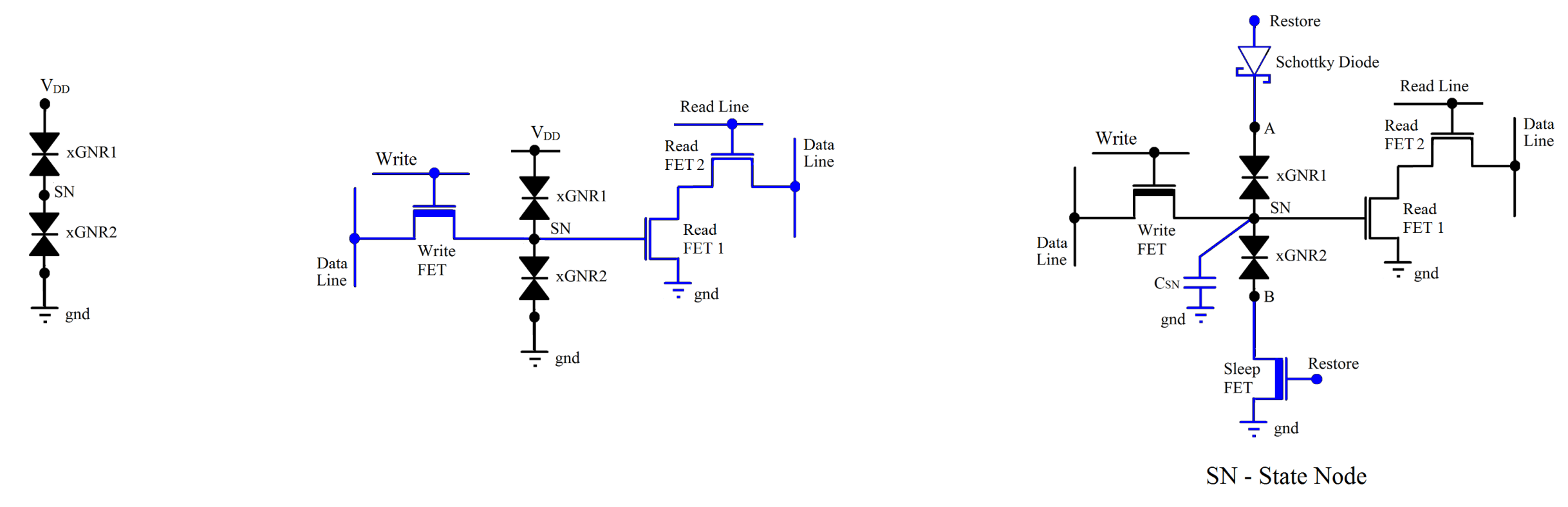 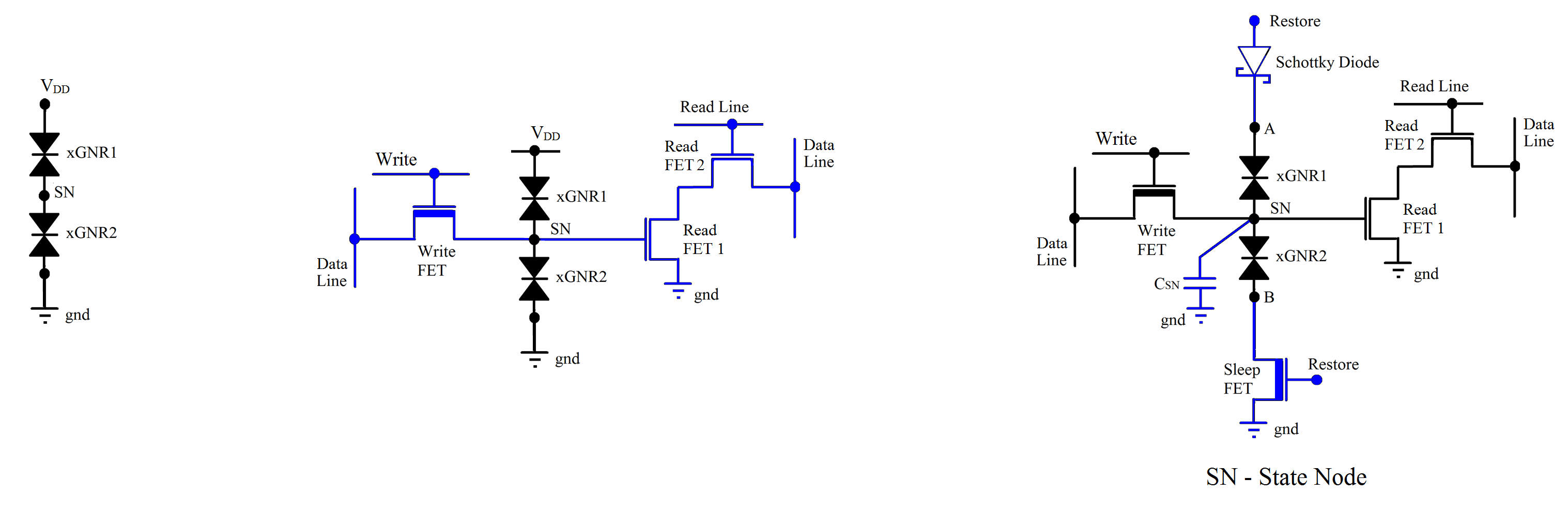 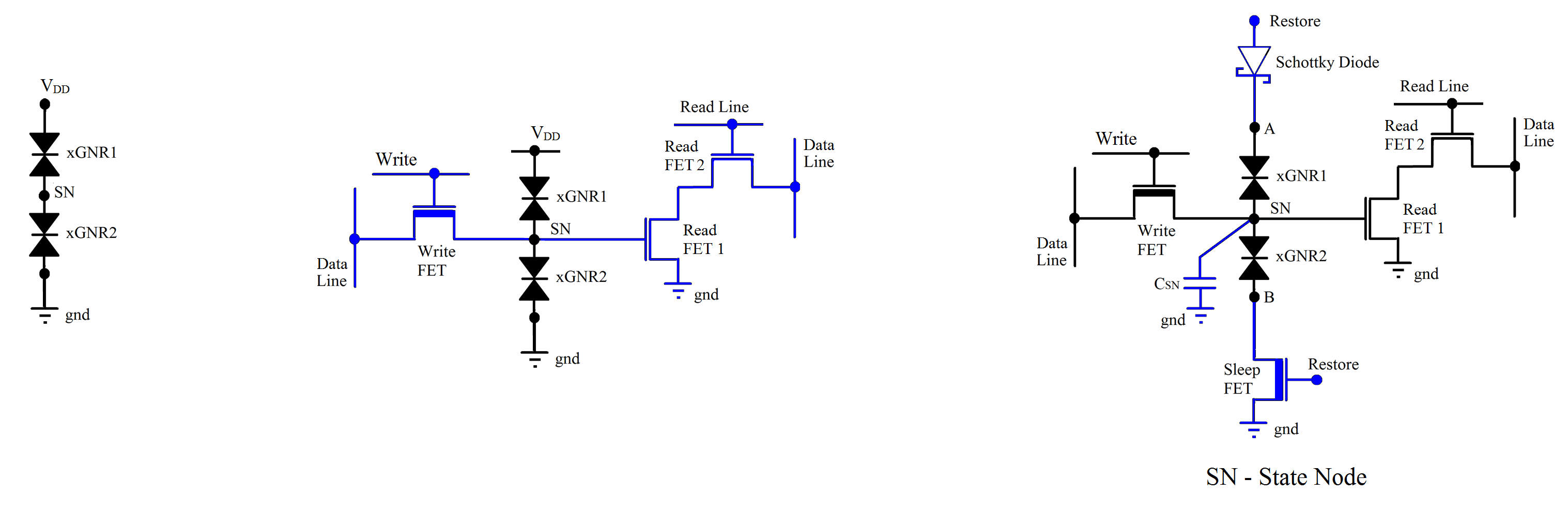 xGNR latch forms the memory core of a RAM cell
Memory cell selection, read and write operations performed using access transistors
Schottky diode and Sleep FET mitigate stand-by power consumption
Ternary GNTRAM Operation
Write Operation
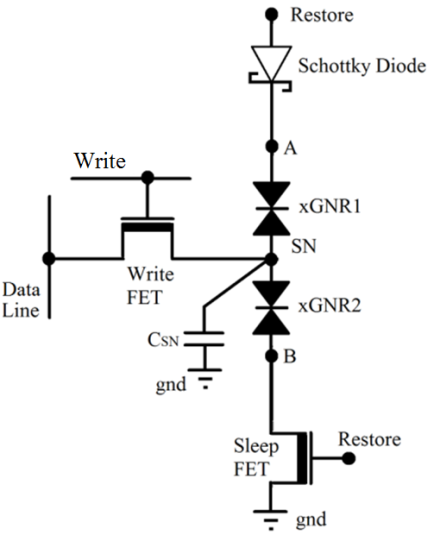 Write Operation:
Ternary data represented by state node (SN) voltage
Apply input voltage on ‘Data Line’ & assert ‘Write’ signal
Charge/discharge state node to required voltage



Read Operation:
Pre-charge ‘Data Line’ & apply ‘Read’ pulse
Output is pulled down based on stored logic state
Non-destructive read
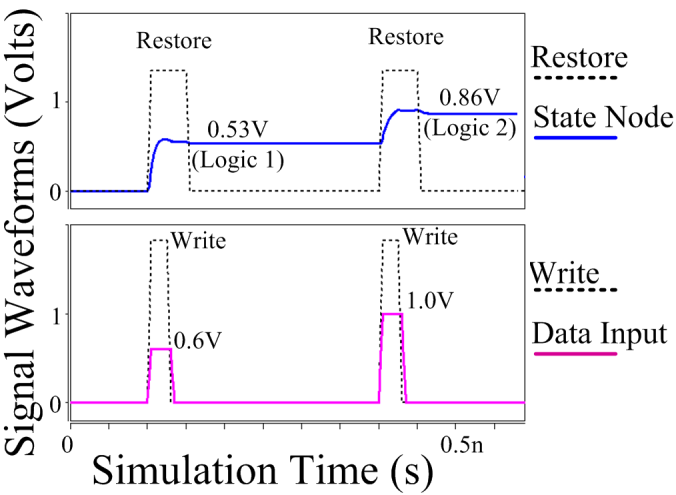 State Node
Input
Voltage
Input
Read Operation
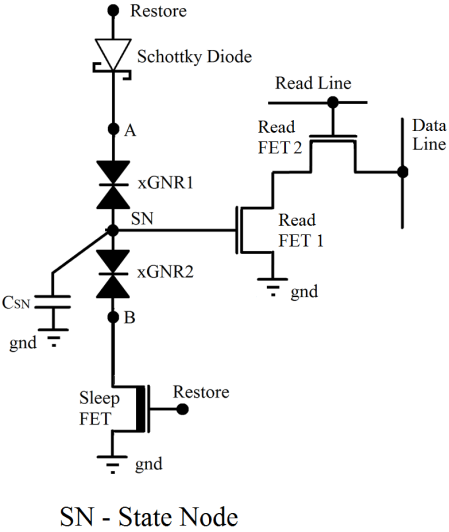 SN: Logic 2
SN: Logic 1
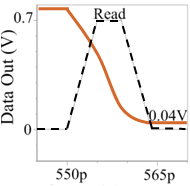 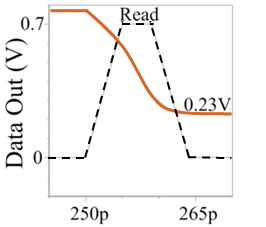 Output
Simulation Time (s)
Read
Data Out
Proposed Physical Implementation – Integration with CMOS
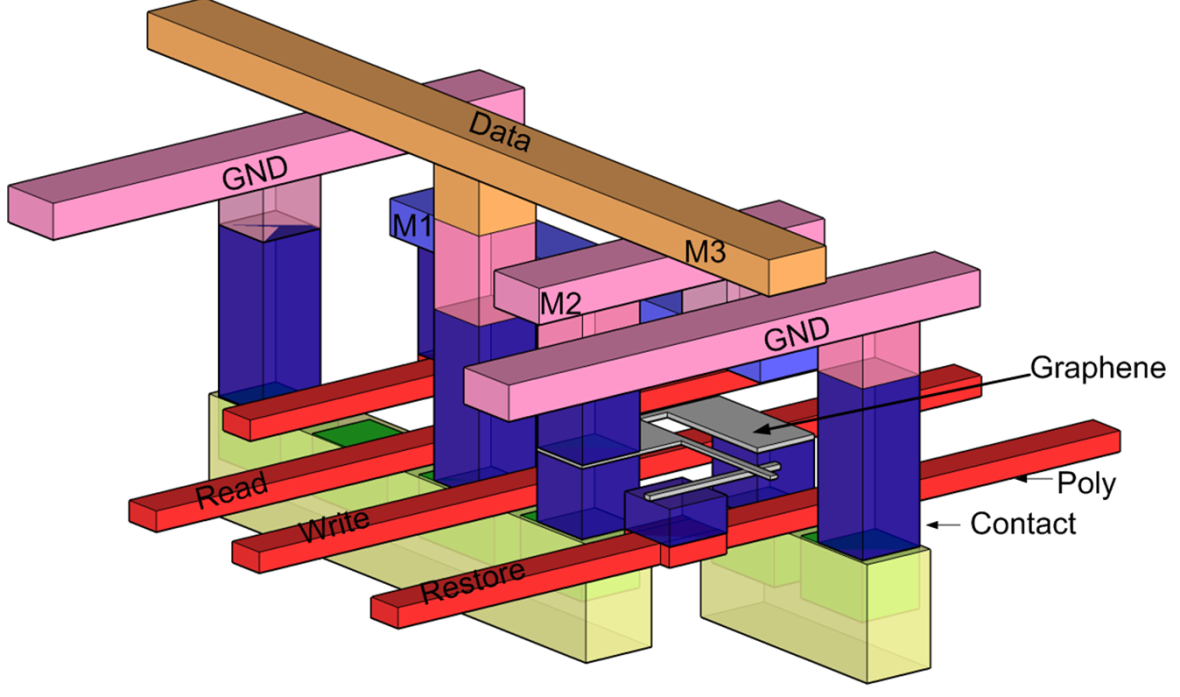 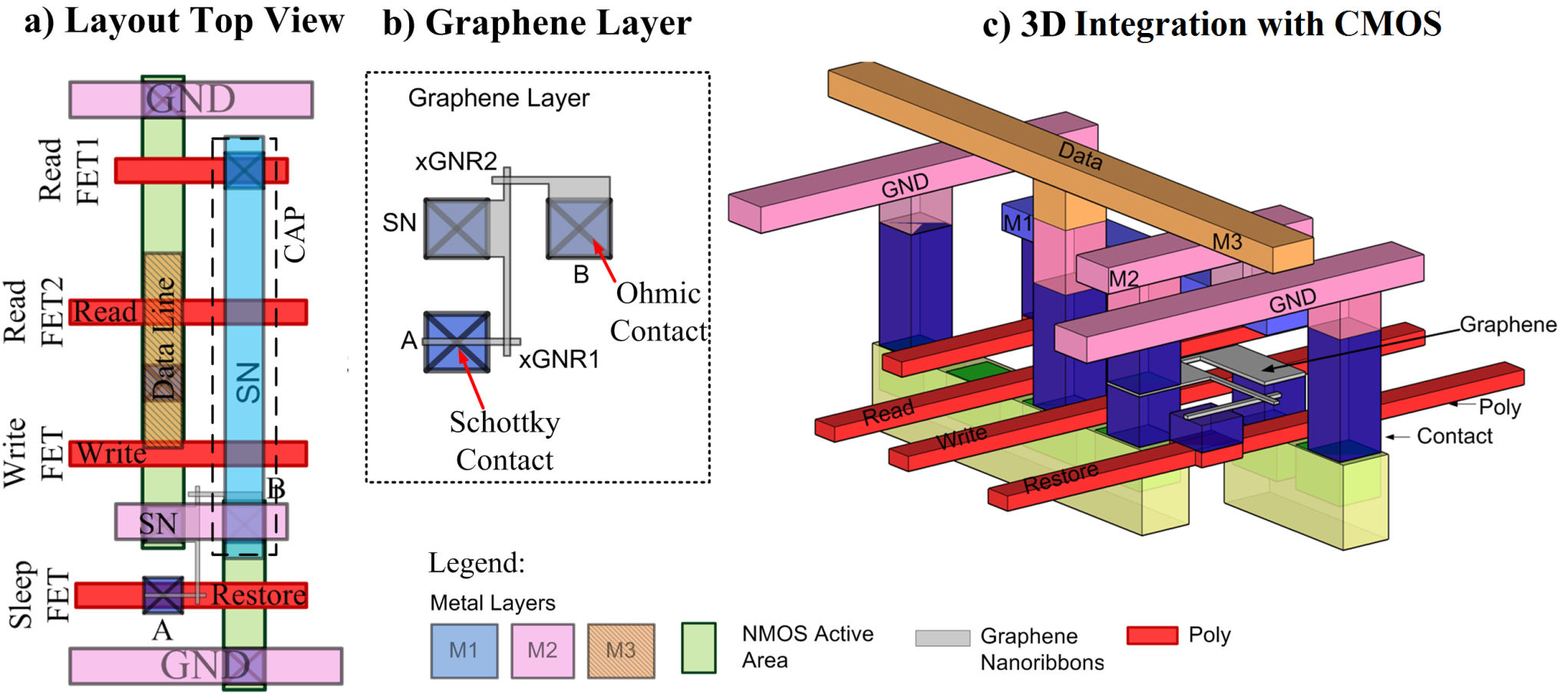 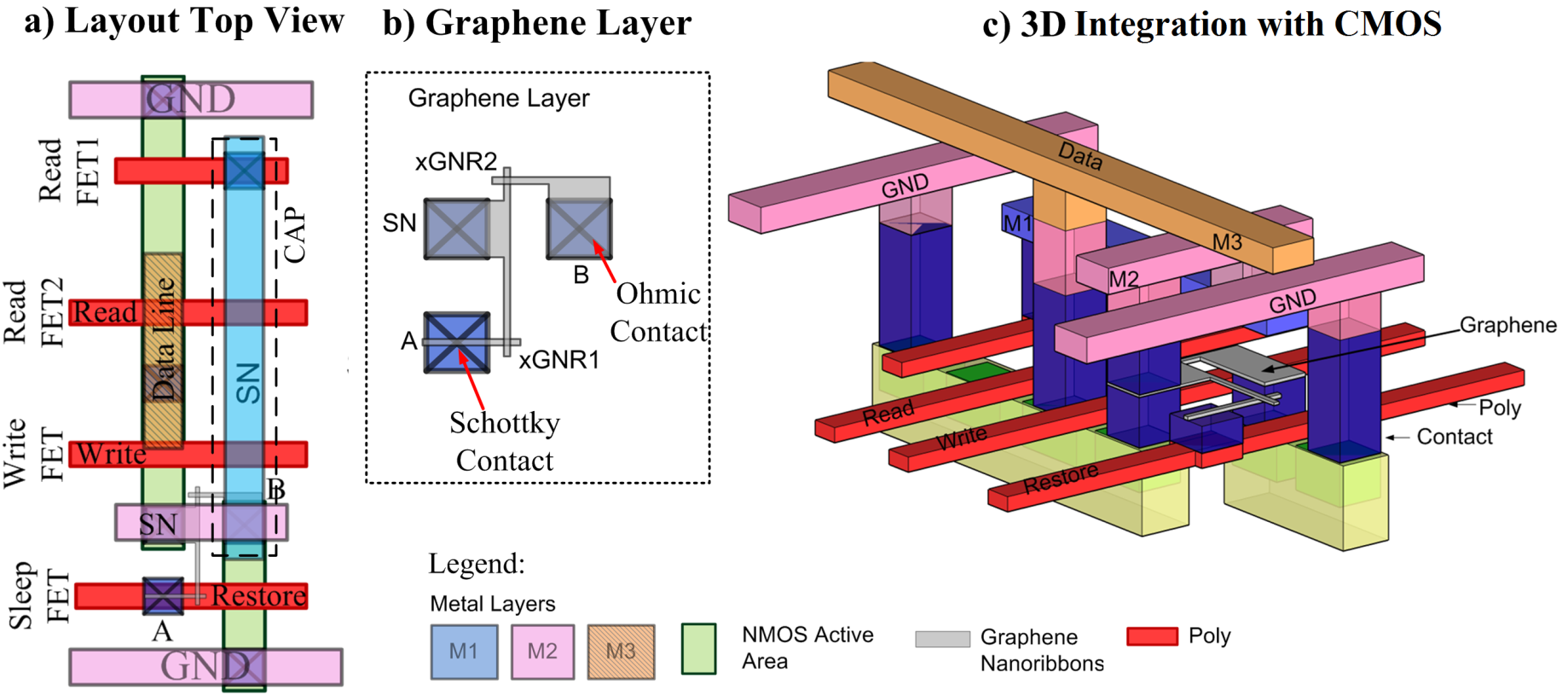 Si MOSFETs
Heterogeneous integration between CMOS and Graphene for validation and benchmarking
MOS transistors and metal layers for access and routing
Schottky contact* enabled by interaction between semiconducting GNR and metal
*X. Guan; et al.; , "Modeling of schottky and ohmic contacts between metal and graphene nanoribbons using extended hückel theory (EHT)-based NEGF method,“ IEDM 2008.
Methodology & Benchmarking
HSPICE simulation for concept validation, performance and power evaluation 

16nm Grid-based design rules used to evaluate GNTRAM area
16nm Design Rules
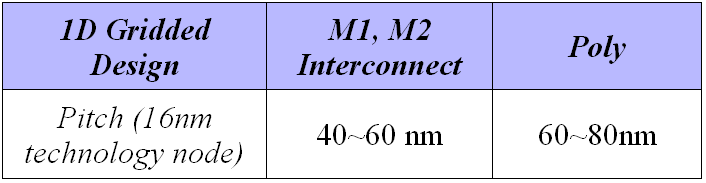 C. Bencher, et al.. “Gridded design rule scaling: Taking the CPU toward the 16nm node”, Proc. SPIE 7274, 2009
Comparison with 16nm High Performance (HP) CMOS SRAM
Density Benefit (per bit) : Upto 1.77x vs. SRAMs
Power Savings (per bit): Upto 1.84x (Active) and 1196x (Leakage) vs. HP SRAMs
Performance: Comparable to HP CMOS SRAMs
Summary
Novel ternary memory (1.5 bits/cell) presented with heterogeneous CMOS-Graphene implementation

Density and power benefits vs. 16nm CMOS SRAMs with comparable performance

Next Steps: Increasing number of states/cell – a new dimension for scaling

Possibility of all-graphene fabrics as graphene technology matures
Thank You!
Acknowledgements:  Collaboration with Prof. Roger Lake, UC Riverside
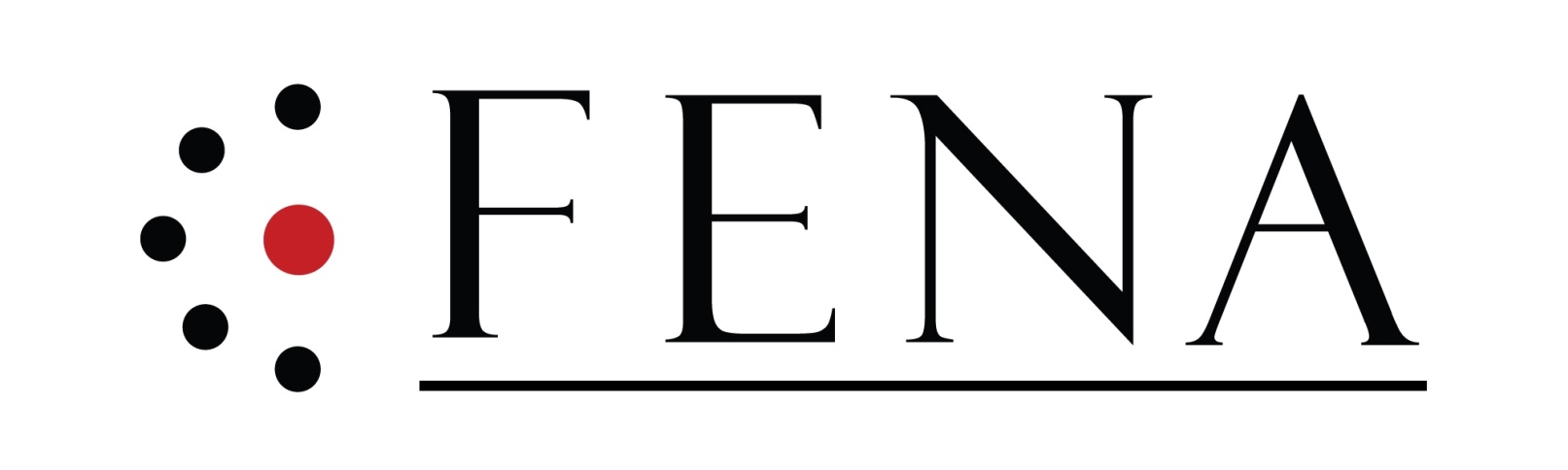 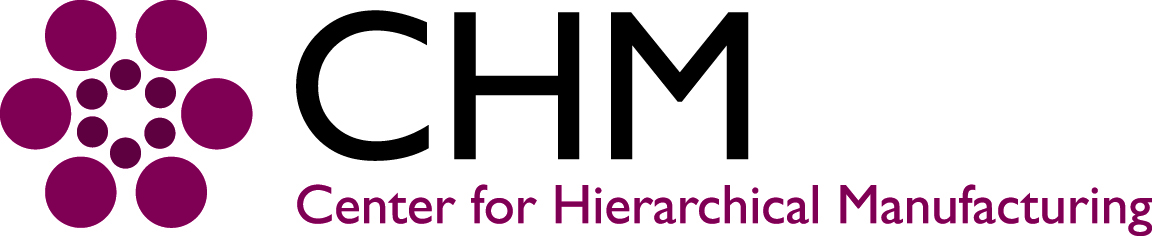 Sponsors: